DigiWorkWell
Kouluttajan opas
DigiWorkWell-koulutusohjelmaan
www.digiworkwell.eu
1
SISÄLTÖ
01
Tervetuloa
02
Kurssin sisältö
03
Yleisiä ohjeita ohjaajille ja kouluttajille
04
Koulutuksen toteuttaminen
2
OSA
TERVETULOA
01
Tervetuloa DigiWorkWell-projektin pariin
Mikä on DigiWorkWell-projekti?
Digitalisaatio ja teknologia ovat mahdollistaneet uusia työ- ja viestintämahdollisuuksia etäisyydestä tai ajasta riippumatta. Vaikka tällä on ollut monia myönteisiä vaikutuksia, näillä muutoksilla voi olla myös kielteisiä seurauksia työnantajille ja työntekijöille.

Digitaalisesta hyvinvoinnista on tullut yhä tärkeämpää pienille ja keskisuurille yrityksille (PK-yrityksille), erityisesti COVID-19:n tuomien muutosten vuoksi. Siirtyminen etätyöhön ja digitaalisten työkalujen lisääntynyt käyttö on korostanut näiden teknologioiden tehokkaan hallinnan tarvetta.

PK-yrityksille tämä tarkoittaa sen varmistamista, että digitaalisten työkalujen käyttö tukee työntekijöiden terveyttä ja tuottavuutta samalla välttäen ongelmia, kuten työuupumusta ja huonoa työn ja vapaa-ajan tasapainoa. Pandemia on tehnyt selväksi, että pk-yritykset tarvitsevat digitaalisen hyvinvoinnin strategioita auttaakseen työntekijöitään käsittelemään digitaalista työtaakkaa terveellisesti. Tämä on avainasemassa paitsi työntekijöiden hyvinvoinnin, myös yrityksen tuottavuuden ja sopeutumiskyvyn kannalta muuttuvassa digitaalisessa ympäristössä.

PK-yritykset ovat jäljessä suurista yrityksistä työntekijöiden digitaalisen hyvinvoinnin ohjeistuksissa ja aloitteissa – 82 %:lla PK-yritysten työnantajista EI ole käytössä digitaalisia terveys- tai hyvinvointiohjeistuksia eikä aikeita sellaisten käyttöönottamiseksi.

Erasmus+ -ohjelmasta rahoitettu DigiWorkWell-projekti on suunniteltu vastaamaan työpaikan digitaalisen hyvinvoinnin muuttuviin haasteisiin, jotka ovat erityisen kriittisiä pienille ja keskisuurille yrityksille. Tämä projekti syntyi vastauksena COVID-19-pandemiaan, joka muutti merkittävästi työympäristöjä tuoden uusia joustavia vaihtoehtoja työntekemiseen, mutta asetti myös haasteita fyysiselle ja henkiselle terveydelle työssä.

DigiWorkWellin keskeisenä tavoitteena on kehittää ja toteuttaa uusia koulutustapoja PK-johtajille ja yritysneuvojille eri puolilla Eurooppaa keskittyen digitaaliseen hyvinvointiin. Hankkeella pyritään vahvistamaan esihenkilöiden digitaalista osaamista, auttamaan heitä selviytymään paremmin digitaaliseen työelämään siirtymisessä ja estämään digitaalisesta ylikuormituksesta johtuvaa työvoiman tuottavuuden vähenemistä.

Mikä on DigiWorkWell kouluttajan opas?
Tämän oppaan tarkoituksena on mahdollistaa ja helpottaa DigiWorkWell-projektissa tuotettujen avoimien koulutusresurssien käyttöä. Tämän oppaan avulla kouluttajat saavat tietoa näiden avointen koulutusresurssien käytöstä. Näiden resurssien lisäksi kouluttajat ja johtavassa asemassa työskentelevät voivat käyttää yhdessä DigiWorkWell Guide -opasta (PR1) ja Digitaalisen hyvinvoinnin arviointityökalua (PR2) varmistaakseen parhaat mahdolliset oppimistulokset PK-yrityksille.

Tästä oppaasta yritysneuvojat ja pk-yritysten johtajat löytävät selvityksen DigiWorkWell-oppaan, digitaalisen hyvinvoinnin arviointityökalun ja koulutusohjelman välisestä suhteesta sekä suosituksia niiden yhteiskäyttöön. Olemme myös sisällyttäneet useita skenaarioita näiden resurssien käyttöön (mukaan lukien itsenäinen opiskelu, opiskelu ryhmässä tai PK-yritysjohtajana).

Asiantuntijat ovat kehittäneet digitaalisen hyvinvoinnin koulutusohjelman; he suhtautuvat intohimoisesti digitaaliseen hyvinvointiin ja sen vaikutuksiin työntekijöissä ja itse yrityksessä. Nämä avoimet oppimisresurssit on kehitetty tarjoamaan PK-yrityksille useita tapoja tunnistaa, missä niiden organisaatiossa saattaa olla parannettavaa tai ongelma-alueita, mikä yrityksen digitaalisen hyvinvoinnin tila on (DigiWorkWell-opas) sekä tietoa ja tekniikoita, kuinka sekä yritysjohtajat että yritysneuvojat voivat parantaa sitä.
4
DigiWorkWell-projektin tiimin esittely
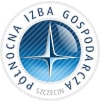 Northern Chamber of Commerce – Puola on perustettu vuonna 1997 ja se edustaa 1500 yritystä. Se sijaitsee Szczecinissä ja on Puolan suurin kauppakamari. NCCis:n päätehtävänä on tarjota palveluita jäsenyrityksilleen, mukaan lukien koulutusta, erilaisia kursseja ja paljon muuta.
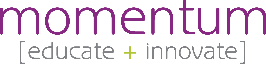 Momentum – Irlanti on palkittu irlantilainen koulutusorganisaatio, joka on keskittynyt kehittämään progressiivisia oppimisohjelmia (kurssien opetussuunnitelman ja sisällön kehittäminen) ja koulutusalustoja keskittyen erityisesti ammatilliseen koulutukseen, digitaaliseen hyvinvointiin, innovaatioihin ja yrittäjyyskasvatukseen.
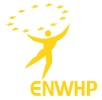 ENWHP – Italia European Network for Workplace Health Promotion  perustettiin vuonna 1996, ja se on virastojen, laitosten ja organisaatioiden verkosto, joka on sitoutunut edistämään terveyttä ja hyvinvointia työpaikoilla Euroopan unionissa. Se on jäsenjärjestö, jonka jäsenyys on avoin työnantajille ja edustusjärjestöille.
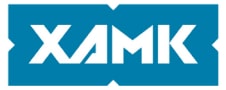 Xamk – Suomi Kaakkois-Suomen ammattikorkeakoulu on suomalainen ammattikorkeakoulu. Se perustettiin vuoden 2017 alussa, kun Kymenlaakson ammattikorkeakoulu ja Mikkelin ammattikorkeakoulu yhdistyivät.
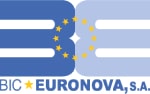 BIC EURONOVA – Espanja on Malagan European Business and Innovation Centre (CEEI), joka perustettiin vuonna 1991 Euroopan yhteisön komission aloitteesta tukemaan innovatiivisten pk-yritysten perustamista sekä edistämään olemassa olevien pk-yritysten ja julkishallinnon innovatiivisen toiminnan käynnistämistä.
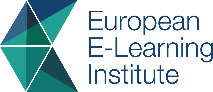 European E-Learning Institute – Tanska on johtava verkko-oppimisen ja erilaisten oppimisratkaisujen toimittaja Euroopassa.
5
OSA
KURSSIN SISÄLTÖ
02
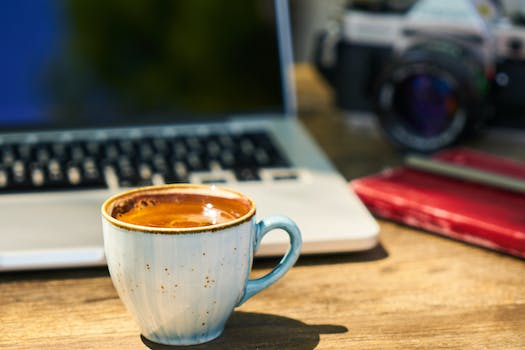 DigiWorkWell-kurssin sisältö
Erasmus+ tuettu DigiWorkWell-projekti esittelee kattavan kokoelman koulutusmoduuleja, jotka on suunniteltu parantamaan pienten ja keskisuurten yritysten digitaalista hyvinvointia kaikkialla Euroopassa. Nämä moduulit, jotka ovat olennainen osa hankkeen avoimia koulutusresursseja, on räätälöity erityisesti pk-yritysjohtajille ja yritysneuvojille. Ne keskittyvät digitaalisen osaamisen parantamiseen ja organisaation kapasiteetin lisäämiseen digitaalisen työelämän siirtymien hallitsemiseksi.

Sisältö koostuu yhdistelmästä multimediaresursseja, kuten PowerPoint-esityksiä, asiakirjoja, laskentataulukoita, videoita ja interaktiivisia tietokilpailuja, ja se on jaettu viiteen yksityiskohtaiseen moduuliin.

Jokainen moduuli käsittelee työpaikan digitaalisen hyvinvoinnin tiettyjä näkökohtia. Tavoitteena on varustaa ammattilaiset käytännön työkaluilla ja strategioilla, jotta he voivat navigoida yhä digitalisoituvan työympäristön asettamissa haasteissa erityisesti pandemian jälkeisessä maailmassa.

DigiWorkWell-moduulit ovat enemmän kuin koulutustyökaluja; ne edustavat ennakoivaa lähestymistapaa pk-yritysten voimaannuttamiseksi heidän matkallaan läpi digitaalisen muutoksen. Rikastuttamalla pk-yritysjohtajien ja kouluttajien digitaalista lukutaitoa ja johtamistaitoa hanke edistää merkittävästi työvoiman terveyden ja tuottavuuden turvaamista nopeasti kehittyvällä digitaalisella alalla.

Resurssit ovat saatavilla verkossa maksutta, ja ne on suunniteltu käyttäjäläheisesti. Näiden resurssien avulla kouluttajat ja johtajat voivat tehokkaasti välittää ja soveltaa keskeisiä aiheita yhteisöissään ja organisaatioissaan.

Nämä resurssit sisältävät seuraavat moduulit:

Moduuli 1 - Johdanto digitaaliseen työskentelyyn ja hyvinvointiin
Moduuli 2 - Digitaalinen viestintä
Moduuli 3 - Digitaalinen fyysinen terveys
Moduuli 4 - Mielen hyvinvointi
Moduuli 5 - Digitaalisen työvoiman johtaminen

Seuraavalla sivulla esitellään kunkin moduulin sisältämät aiheet.
7
MODUULIT
MODUULI 1
MODUULI 2
MODUULI 3
MODUULI 4
MODUULI 5
1 	Digitaalisuuden vaikutus fyysiseen terveyteen
.......................................................................................................................  
2 	Riskien arviointi
.......................................................................................................................  
3 	Työympäristö ja ergonomia
.......................................................................................................................  
4 	Hyötyliikunta
.......................................................................................................................  
5 	Liikunnan hyvinvointivaikutukset
.......................................................................................................................  
6 	Case-esimerkit
.......................................................................................................................  
7 	Lähteet ja harjoitukset
.......................................................................................................................  
8 	Testaa tietosi
1 	Johdanto digitaaliseen työskentelyyn
.......................................................................................................................  
2 	Digitaalisen työskentelyn hyödyt
.......................................................................................................................  
3 	Mitä on digitaalinen ylikuormitus/uupumus?
.......................................................................................................................  
4 	Turvallinen teknologian käyttö
.......................................................................................................................  
5 	Rajojen asettaminen
.......................................................................................................................   
6 	Case-esimerkki
.......................................................................................................................  
7	Moduulin yhteenveto
1 	Työviestintä
.......................................................................................................................  
2 	Työn laatu
.......................................................................................................................  
3 	Vuorovaikutus
.......................................................................................................................  
4	Virtuaaliset alustat ja kokousvälineet
.......................................................................................................................  
5 	 Tiimin moraali ja tukiverkostot
.......................................................................................................................  
6 	Case-esimerkki
1 	Osaamistavoitteet
....................................................................................................................... 
2 	Mielen hyvinvointi työssä
....................................................................................................................... 
3 	Digitaalinen ylikuormitus ja teknostressi
....................................................................................................................... 
4 	Työn ja vapaa-ajan tasapaino
....................................................................................................................... 
5 	Suojautuminen teknologian negatiivisilta vaikutuksilta
....................................................................................................................... 
6 	Case-esimerkit ja tehtävät
1 	Digitaalinen johtaminen ja etätyöskentely
....................................................................................................................... 
2 	Käyttäytymismallit ja odotusten asettaminen
....................................................................................................................... 
3 	Ihmiskeskeisyys
....................................................................................................................... 
4 	Tulevaisuuteen orientoituminen
....................................................................................................................... 
5 	Digitaalinen osaaminen
....................................................................................................................... 
6 	Case-esimerkit ja tehtävät
....................................................................................................................... 
7 	Moduulin yhteenveto ja UKK
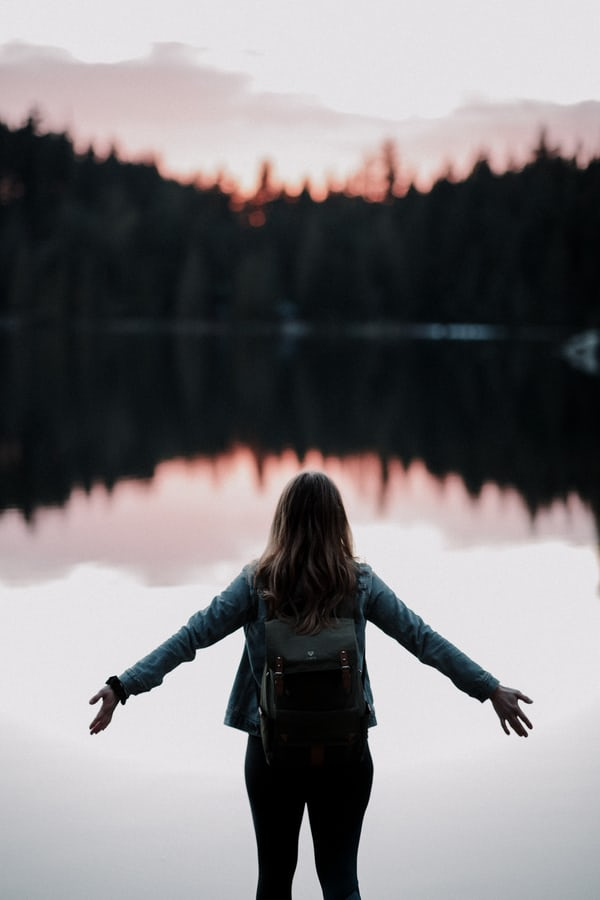 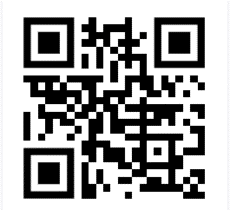 www.digiworkwell.eu
Euroopan unionin rahoittama. Esitetyt näkemykset ja mielipiteet ovat ainoastaan tämän tekstin laatijoiden näkemyksiä eivätkä välttämättä vastaa Euroopan unionin tai Euroopan koulutuksen ja kulttuurin toimeenpanovirasto (EACEA) kantaa. Euroopan unioni ja EACEA eivät ole vastuussa niistä.
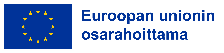 OSA
YLEISIÄ OHJEITA OHJAAJILLE JA KOULUTTAJILLE
03
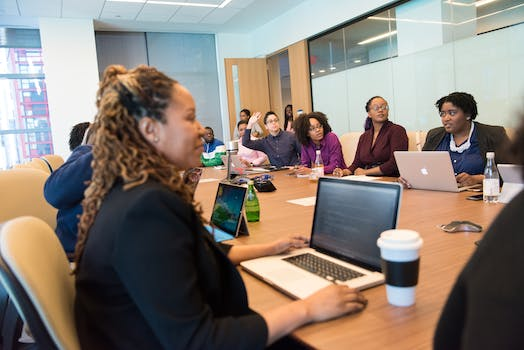 Yleisiä ohjeita ohjaajille ja kouluttajille
Metodologinen lähestymistapa
Kurssi koostuu 5 moduulista, joka esittelee oppijoille digitaalisen hyvinvoinnin laajuutta ja potentiaalia tavalla, joka on sekä laaja että yhteneväinen akateemisen tutkimuksen kanssa ja keskittyy kokemuksiin digitaalisten teknologioiden työskentelyn parissa.

DigiWorkWell-projektin moduulien sisältämä metodologinen lähestymistapa perustuu digitalisaation tuomiin monitahoisiin haasteisiin ja mahdollisuuksiin pienissä ja keskisuurissa yrityksissä.

Kurssi on suunniteltu kattamaan digitaalisen hyvinvoinnin eri osa-alueet. Tämä sisältää digitaalisen ylikuormituksen hallinnan, digitaalisen osaamisen parantamisen ja tasapainoisen lähestymistavan teknologian käyttöön. Tavoitteena on varmistaa digitaalisen hyvinvoinnin periaatteiden kokonaisvaltainen ymmärtäminen ja soveltaminen pk-yrityksissä.

Kurssi on myös laadittu ajankohtaiset työelämän haasteet huomioon ottaen. Nopea siirtyminen digitaalisiin alustoihin ja etätyöskentelyyn, erityisesti COVID-19-pandemian korostamana, on tuonut uusia haasteita. Moduulit on räätälöity antamaan pk-yritysjohtajille ja yritysneuvojille taidot ja tiedot näiden muutosten tehokkaaseen navigointiin, mikä varmistaa sekä työntekijöiden hyvinvoinnin että organisaation tuottavuuden.
Kurssi on myös suunniteltu auttamaan kouluttajia ja johtajia, koska heillä on keskeinen rooli organisaatiomuutoksen ajamisessa. Resurssit on suunniteltu parantamaan heidän opetus- ja johtamistaitojaan, erityisesti digitaaliseen hyvinvointiin liittyen. Tämä antaa heille mahdollisuuden toimia positiivisen muutoksen edistäjinä pk-yrityksissään. Lisäksi hankkeessa korjataan digitaalisen hyvinvoinnin tietoisuuden ja resurssien huomattavaa puutetta erityisesti aikuiskoulutuksen ja pk-yritysten osalta. Tarjoamalla avoimen pääsyn kattaviin koulutusmateriaaleihin se vastaa kiireelliseen tarpeeseen saada korkealaatuista koulutusta aiheesta.

Yleiset ohjeet
Lue tämä opas huolellisesti ennen kurssin kouluttamisen aloittamista. Suosittelemme joko lähiopetusta, käännettyä (ns. flipped learning) tai sulautuvaa oppimista (ns. blended learning):
Lataa, lue ja tarkista tarvittaessa koulutuksen materiaalit. Varaa koulutukselle riittävästi aikaa.
Lokalisoi koulutussisältö tapaustutkimuksilla ja tiedoilla paikallisesti saatavilla olevista resursseista ja tuesta.
Varmista, että jokainen osallistuja suorittaa jokaiseen moduuliin upotetut harjoitukset – ne tarjoavat arvokkaan tilaisuuden oppia.
Varaa aikaa harjoitusten tarkistamiseen ja anna palautetta.
10
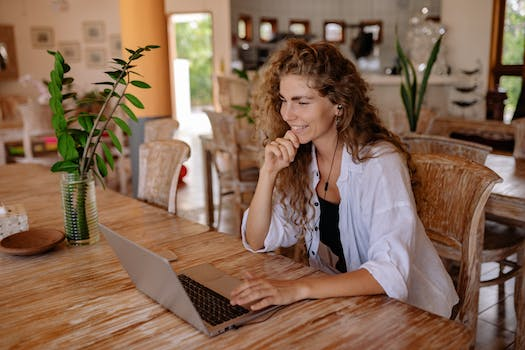 Huomioitavaa muista DigiWorkWell resursseista
DigiWorkWell-projektissa on yhteensä kolme tuotetta. Tämä kouluttajan opas viittaa DigiWorkWell-koulutusohjelmaan, joka on viimeinen tuloksista. DigiWorkWell-tiimi suosittelee kuitenkin kahden muun resurssin käyttämistä ennen koulutusohjelman itsenäistä opiskelua.

The DigiWorkWell-opas
DigiWorkWell opas on ammattilaisten kehittämä resurssi, joka on suunnattu pääasiassa PK-yritysten johtajille ja yritysneuvojille, jotka ovat valmiita tekemään analyyseja yritysten rakenteesta parantaakseen varsinaista organisaatiotaan ja etätyöhön liittyviä toimintatapoja.

Tämä opas tiivistää tämän hetkisen ymmärryksen digitaalisesta hyvinvoinnista, etätyöstä, sen eduista ja riskeistä sekä siitä, kuinka nämä hyödyt voidaan maksimoida ja riskejä pienentää. Siinä ehdotetaan useita suosituksia tämän saavuttamiseksi, ja sitä havainnollistetaan tapaustutkimuksilla, joissa esitetään esimerkkejä tärkeimmistä digitaalisen työpaikan hyvinvointiin vaikuttavista ongelmista ja nykyisistä hyvistä käytännöistä.

Suosittelemme tämän oppaanläpikäymistä, sillä se tuo esiin PK-yritysten nykytilan kaikkialla Euroopassa, mitä niiden on pääasiallisesti tehtävä ja millaiset yritykset voivat hyvin.Klikkaa tästä DigiWorkWell-oppaaseen

Digitaalisen työhyvinvoinnin arviointityökalu
Arviointityökalu on suunniteltu parantamaan organisaation kykyä hallita työntekijöidensä digitaalista hyvinvointia. Se on suunnattu PK-yritysjohtajille kaikkialla Euroopassa ja tarjoaa uudenlaisen lähestymistavan koulutukseen digiaikana.

Työkalu sisältää selkeän ja yksinkertaisen viitekehyksen digitaalisen hyvinvoinnin ymmärtämiseen ja tarjoaa organisaatioille henkilökohtaisen raportin, jossa hahmotellaan niiden vahvuudet ja heikkoudet tällä alueella. Se tarjoaa myös suosituksia siitä, mihin koulutusmoduuleihin kannattaa keskittyä digitaalisen hyvinvoinnin hallinnan vahvistamiseksi. Erityisesti PK-yrityksille räätälöity sisältö on kehitetty yhteistyössä asiantuntijoiden kanssa, ja se perustuu tunnustettuihin EU:n ja Britannian viitekehyksiin, mikä korostaa sitoutumista työhyvinvoinnin edistämiseen.Klikkaa tästä digitaalisen työhyvinvoinnin arviointityökaluun
11
OSA
KOULUTUKSEN TOTEUTTAMINEN
04
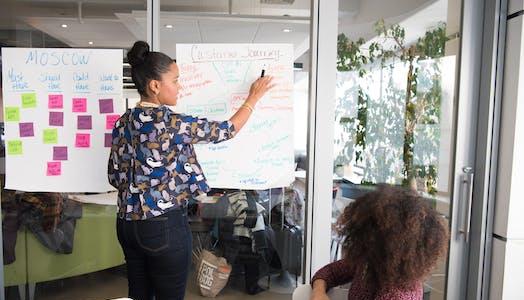 Koulutuksen toteuttaminen
Lähiopetustila ja vaaditut työkalut
Lähikoulutus on edelleen yksi suosituimmista koulutustekniikoista valmiuksien kehittämiseksi. Tyypillisesti se on ohjaajakeskeistä kasvokkain tapahtuvaa koulutusta, joka tapahtuu määrättynä aikana ja paikassa. Suosittelemme, että tämä koulutus tehdään ryhmäopetuksena. Parhaat tulokset voidaan saavuttaa kannustamalla työntekijöitä työskentelemään ryhmissä yhdessä koulutuksen edistämiseksi. Tällaista koulutusta varten annamme seuraavat suositukset:
13
Koulutuksen toteuttaminen
Ehdotuksia koulutuksen järjestämiseen:
Pienryhmäkeskustelut: Jaa osallistujat pienryhmiin ja anna heille case-esimerkkejä tai työhön liittyviä tilanteita keskusteltavaksi tai ratkaistavaksi. Tämä mahdollistaa tiedon siirron oppijoiden välillä.

Kysymys- ja vastaustunnit: Rennot kysymys-vastaustunnit ovat tehokkaimpia pienryhmissä ja taitojen päivittämiseen uusien taitojen opettamisen sijaan. Tämän kaltaisia tilaisuuksia kysymyksille tulee käyttää usein koko kurssin aikana.

Multimedia: Multimedia-koulutusmateriaalit ovat yleensä proaktiivisempia ja haastavampia ja siten stimuloivampia aikuisten mielelle. Kouluttajien tulee varmistaa, että kaikkia kurssin työkaluja käytetään täysimääräisesti.

Vuorovaikutteiset työkalut: Oppijoiden sitoutuminen voidaan saavuttaa helposti käyttämällä interaktiivisia työkaluja. Esimerkki ilmaisesta työkalusta on Kahoot! Se on pelipohjainen oppimis- ja trivia-alusta, jota käytetään luokkahuoneissa, toimistoissa ja sosiaalisissa ympäristöissä. Voit luoda tietokilpailun, johon oppijat voivat vastata puhelimella/tabletilla/tietokoneella. Vuorovaikutteisuuden avulla mahdollista saada välitöntä palautetta ja tuloksia.

Muita opetusmenetelmiä:
Käännetty oppiminen (flipped learning): Käännetyssä oppimisessa oppijat tutkivat moduulin sisältöä ennen yhteistä kokoontumista ja keskittyvät harjoituksiin ja tehtäviin koulutuksessa. Tämä luo enemmän tilaa yhteiseen harjoitteluun koulutuksen aikana sekä tarvittaessa aikaa lisätiedon etsimiseen. Se tarjoaa mahdollisuuden sukeltaa syvemmälle materiaaleihin koulutuksen aikana.

Sulautuva oppiminen (blended learning): Sulautuva opetus yhdistää online-digitaalisen median perinteisiin lähiopetusmenetelmiin. Se vaatii sekä opettajan että oppijan fyysistä läsnäoloa ja jossain määrin oppijan hallintaa ajan, paikan, polun tai tahdin suhteen. Oppilaat osallistuvat lähiopetusympäristössä kouluttajan läsnä ollessa, ja opetuksessa yhdistetään kasvokkain tapahtuvaa opetusta tietokonevälitteiseen sisältöön.

Yhteisöllinen/toisilta oppiminen: Kasvatuksellinen lähestymistapa opetukseen ja oppimiseen, jossa oppijat työskentelevät yhdessä. Esimerkki yhteistyön ja vertaisoppimisen tehostamisesta on vertaisarviointi: Luokkahuoneessa olevat vertaisryhmät tuodaan yhteen arvioimaan työtä yhdessä yhden tai useamman henkilön toimesta, joilla on samanlainen pätevyys kuin teoksen tuottajilla. Vertailijat eivät vain arvioi toistensa suorituskykyä, vaan myös jakavat kokemuksiaan ja osaamistaan.

Jos kasvokkain tapahtuva koulutus ei ole mahdollista työpaikallasi, olemme kehittäneet resurssit käytettäväksi sekä ryhmäopetuksen resurssina että yksinopiskeluun. Jos ryhmäpohjaisuus ei ole vaihtoehto, suosittelemme käymään resurssit läpi omaan tahtiisi.
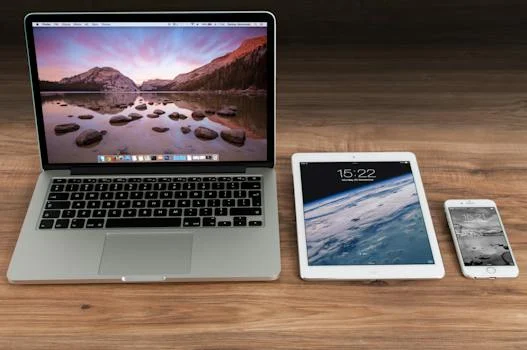 14
Mitä moduulit sisältävät?
Moduuli 1: Johdanto digitaaliseen työskentelyyn ja hyvinvointiin
Digitaalisen työskentelyn moduulissa perehdyt digitaalisen työskentelyn käsitteeseen, ymmärrät digitaalisen hyvinvoinnin sisältöjä ja merkitystä sekä tutkit teknologian käytön vaikutuksia hyvinvointiin. Lisäksi moduuli kattaa digitaalisen työskentelyn edut, mukaan lukien analyysin etätyöstä ja sen eduista yrityksille.

Moduuli 2: Digitaalinen viestintä
Digitaalisen viestinnän moduuli kattaa tehokkaan digitaalisen viestinnän merkityksen liiketoiminnassa, mukaan lukien viestinnän suunnittelun ja edut. Se kattaa laadukkaan työn ominaisuuksia, digitaalisen sosiaalisen vuorovaikutuksen merkitystä etätyöntekijöiden hyvinvoinnille, erilaisia virtuaalisia konferenssialustoja, tukiverkostojen rakentamista etätyöntekijöille sekä case-esimerkin espanjalaisen yrityksen etätyökäytännöistä COVID-19:n aikana.

Moduuli 3: Digitaalinen fyysinen terveys
Tässä moduulissa opit perehtymään tietokoneella työskentelyn mahdollisiin riskeihin ja tarjoamaan sinulle tehokkaita strategioita riskien minimoimiseksi. Lisäksi opit yksinkertaisia mutta tehokkaita tapoja ylläpitää hyvinvointiasi työskennellessäsi toimistoympäristössä fyysisestä näkökulmasta.

Moduuli 4: Mielen hyvinvointi
Tässä moduulissa opit mielenterveyden merkityksestä työpaikalla ja kuinka se voi vaikuttaa työntekijöiden suorituskykyyn, kuinka ymmärtää digitaalista ylikuormitusta ja tunnistaa strategioita sen hallitsemiseksi. Opit myös pohtimaan suhdettasi digitaalisiin digitaalisen työhyvinvoinnin arviointityökalun avulla.

Moduuli 5: Digitaalisen työvoiman johtaminen
Tässä moduulissa saat käsityksen digitaalisen johtajuuden ratkaisevasta roolista etätyön toteuttamisessa, taidot, joita organisaatiosi tarvitsee voidakseen täysin hyötyä etätyöstä, sekä strategioita, jotka tukevat työvoimaasi etätyön etujen maksimoinnissa ja sen riskien vähentämisessä.
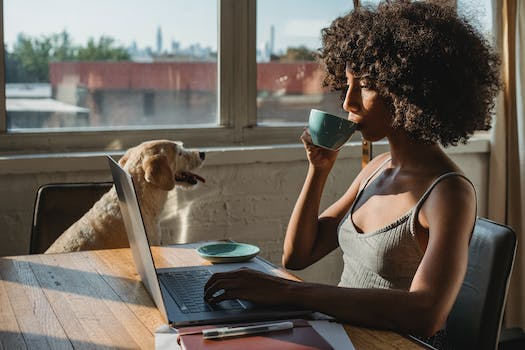 15
Katsaus kurssin sisältöihin
16
Katsaus kurssin sisältöihin
17
Katsaus kurssin sisältöihin
18
Katsaus kurssin sisältöihin
19
Katsaus kurssin sisältöihin
20
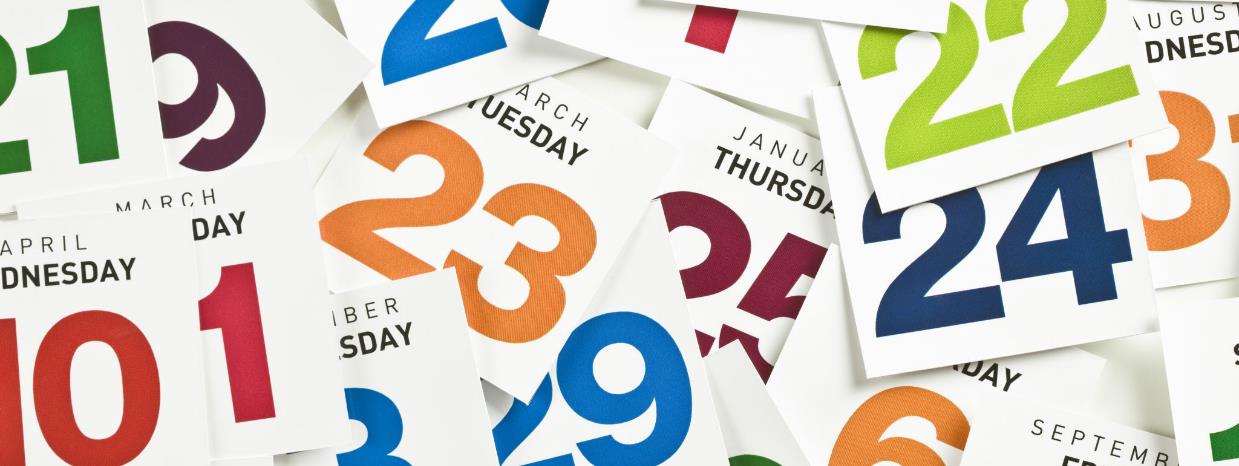 Esimerkki koulutuksen aikataulusta

Työpajoja suositellaan pitämään enintään 2,5 – 3 tunnin pituisina. Koska oppimateriaalit ovat varsin intensiivisiä ja uusia opettajille ja oppijoille, on suositeltavaa jakaa tietoa usealle päivälle. Parhaan tuloksen saavuttamiseksi voit jakaa työpajat viikoille, eli esimerkiksi yhden iltapäivän viikossa 5 viikon ajan. Muista osallistua keskusteluun, kutsua vierailevia puhujia ja päätä koulutus juhlistaen.
Viikko 1: Moduuli 1 Johdanto digitaaliseen työskentelyyn ja hyvinvointiin (3 tuntia)
Kurssin johdanto ja yleiskatsaus oppimistavoitteisiin
Digitaalisen hyvinvoinnin perusteiden ymmärtäminen ja konseptiin liittyvät eri näkökohdat
Ymmärrä, mitä digitaalinen ylikuormitus on ja kuinka tunnistaa sen oireet
Tunnista, kuinka voit asettaa rajat digitaalisten teknologioiden kielteisten vaikutusten torjumiseksi
Viikko 2: Moduuli 2 Digitaalinen viestintä (3 tuntia)
Johdatus moduuliin ja yleiskatsaus oppimistavoitteisiin
Tutki erilaisia virtuaalineuvottelutyökaluja arviointeja varten ja vertaa käytettävissä olevia työkaluja
Tunnista, kuinka voit rakentaa tiimimoraalia ja tukiverkostoja
Viikko 3: Moduuli 3 Digitaalinen fyysinen terveys (3 tuntia)
Johdatus moduuliin ja yleiskatsaus oppimistavoitteisiin
Tunnista fyysisen terveyden merkitys työpaikalla ja kuinka digitaalinen teknologia voi vaikuttaa tähän
Tutki työpaikkasi riskitekijöitä, jotka voivat vaikuttaa fyysiseen terveyteen
Viikko 4: Moduuli 4 Mielen hyvinvointi (3 tuntia)
Johdatus moduuliin ja yleiskatsaus oppimistavoitteisiin
Hyvän terveyden ja hyvinvoinnin edistämisen tärkeyden ymmärtäminen työpaikalla
Tutustu työelämän tasapainon käsitteeseen ja löydä uusia tapoja, joilla voit parantaa omaasi
Viikko 5: Moduuli 5 Digitaalisen työvoiman johtaminen (3 tuntia)
Johdatus moduuliin ja yleiskatsaus oppimistavoitteisiin
Ymmärrä digitaalisen johtajuuden merkitys etätyöskentelyssä
Ihmiskeskeisyys työpaikallasi
21
Kiitos
Seuraa meitä
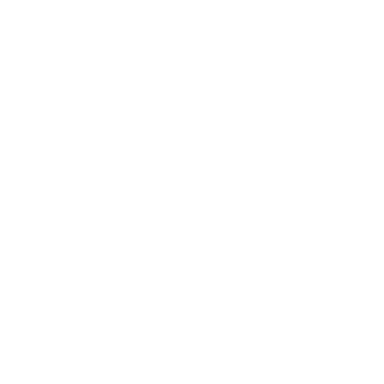 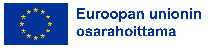 www.digiworkwell.eu